Basic Electricity
Muthiah M
Atom merupakan molekul terkecil yang mengandung ion (+,-)

Atom move ( High to Low Concentration)

Proses perpindahan concentration dinamakan Electrical Potensial

3 Type Of Current:
	a. Alternating Current (AC)
	b.Direct Current ( DC )
	c.Polyphasic
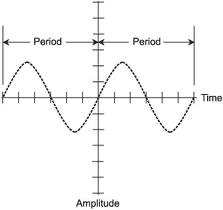 a
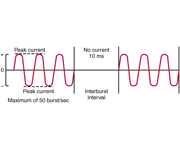 c
b
3 Type Waveform:
	a.Rectangular 
	b.Sine
	c.Triangular
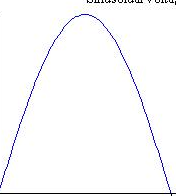 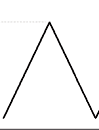 b
c
Respon Perubahan Fisiologi
I Celluler :  	    - Peningkatan aktifasi cell nerve
			    - Perubahan Permeabilitas Membran
			     - Sintesa Protein
			     - Stimulati Fibroblast, Osteoblast
			     - Sirkulasi of cell
II Tissue : 	     - Contraction Muscle Skeletal
		      	     -  Contraction Smooth Muscle
		       	     - Tissue Regeneration
III Segmental: 	     - Muscle Pump Tp change Circulation & Lymph
			     - Meningkatkan aliran Protein  ke salurran Lymph
IV System:	     - Analgesic
Penempatan PAD Electrode
	- Positive Elektrode   = Anode (Red) Proximal
	- Negative Elektrode = Catode (Black) Distal